درس پانزدهم
ابن یمین
ابن­یمین: امیر فخرالدّین محمود، مشهور و متخلّص به ابن یمین، یکی از شاعرانِ  ایران در قرن هشتم هجری‌ است که در روستایی در سبزوارِ خراسان به دنیا آمد.  وی پس از کسبِ دانشهای رایجِ روزگار، در شمارِ شاعران و منشیانِ عهدِ خویش درآمد و مقامِ استیفا یافت و «مستوفی» خوانده شد. ابن يمين در  سرودنِ انواع شعر؛ ازجمله غزل و قصيده و رباعى و تركيب­بند و ترجیع­بند استادى داشت؛ امّا قطعاتِ وى كه در موضوعاتِ اخلاقى سروده شده اند؛ در زمرة شاهكارهاى ادب پارسى به شمار مى روند. سخن وى ساده و روان و خالى از تكلّفات لفظى و تعقيداتِ معنوى است، از همين روى، اشعارِ وى  رواج فراوان يافت و پس از او شاعران، به تقليد از او به سرودن اشعار تعليمى پرداختند.
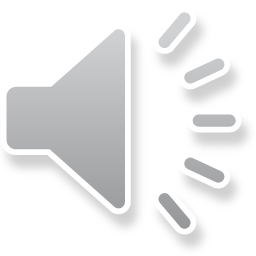 موجب حرمان